DESIGNYOURVISION
ADSTORE FREE PPT TEMPLATE
Designed By L@rgo. ADSTORE
DESIGN YOUR VISION
01.
02.
03.
0.4
DESIGN
ART
CONCEPT
SUMMARY
Designed By L@rgo. ADSTORE
ADSTORE FREE PPT TEMPLATE
What if we rewrite the stars.
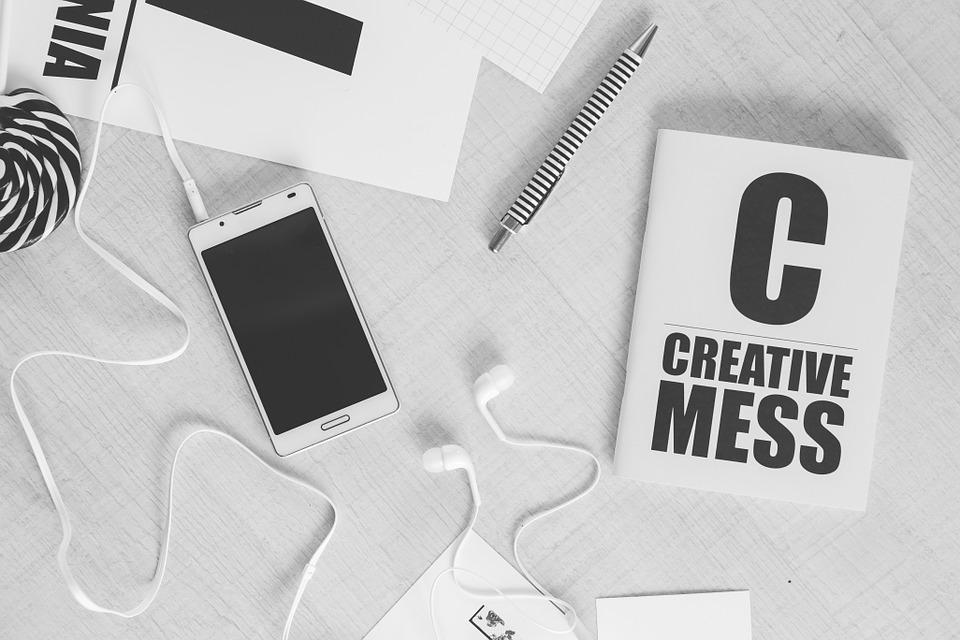 < Musical Scene #1. >

-


What if we rewrite the stars?
Say you were made to be mine
Nothing could keep us apart
You'd be the one I was meant to find

It's up to you, and it's up to me
No one can say what we get to be

So why don't we rewrite the stars?
Maybe the world could be ours
Comment

“ You think it's easy
You think I don't want to run to you
But there are mountains

And there are doors that we can't walk through
I know you're wondering why
Because we're able to be

Just you and me
Within these walls
But when we go outside

You're going to wake up and see that it was hopeless after all ”
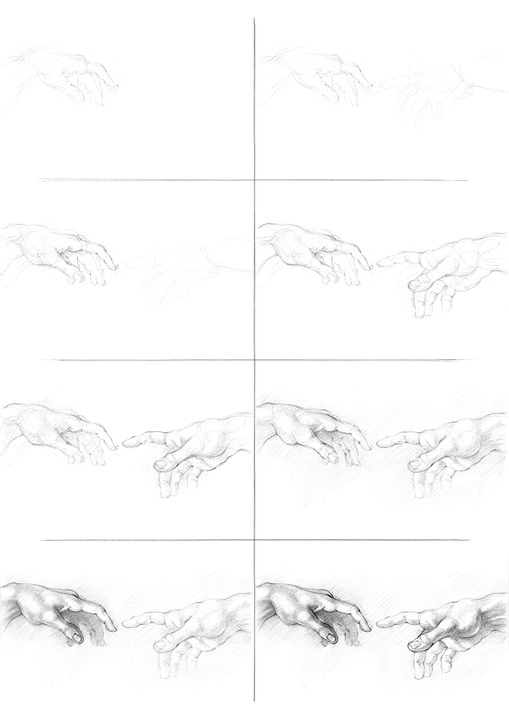 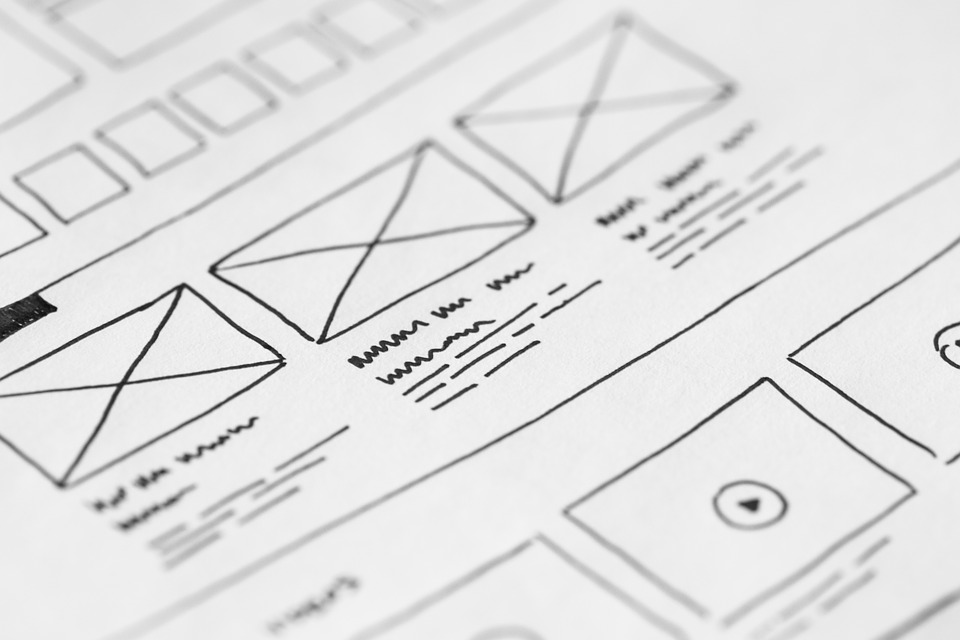 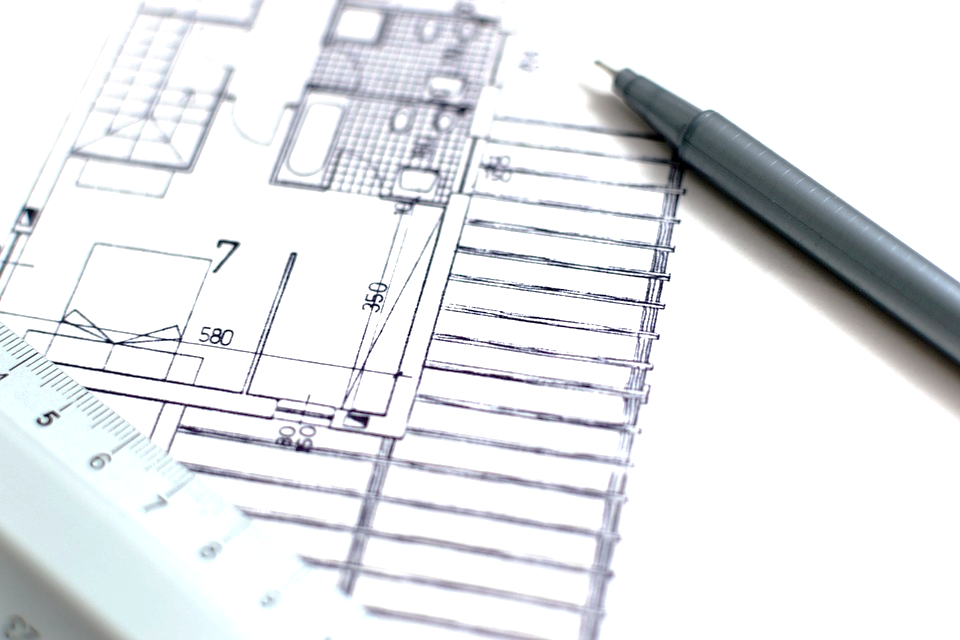 Designed By L@rgo. ADSTORE
3
ADSTORE FREE PPT TEMPLATE
What if we rewrite the stars.
Concept Design
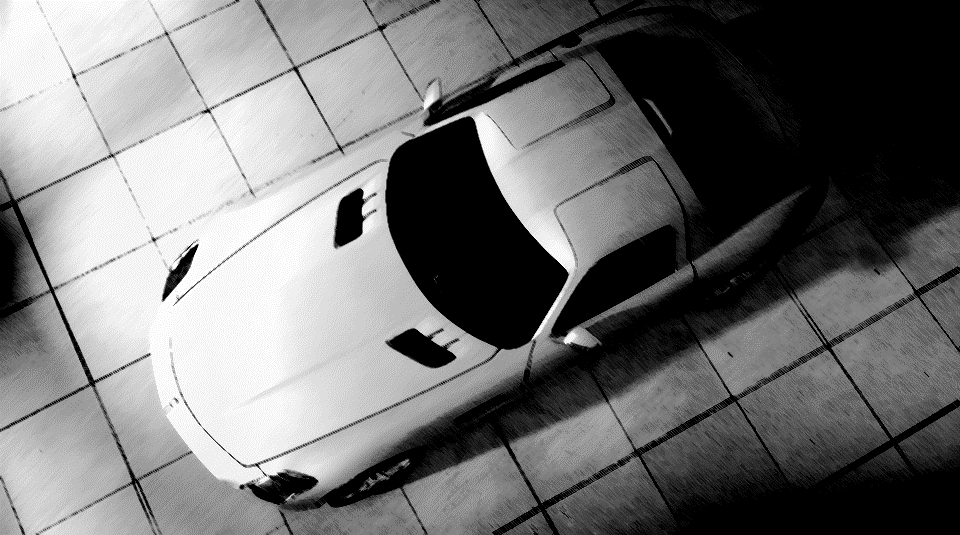 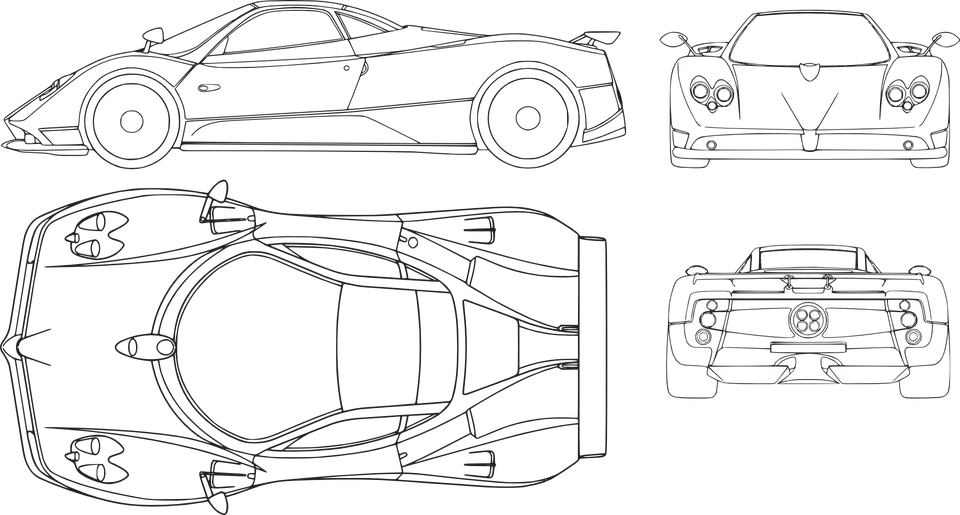 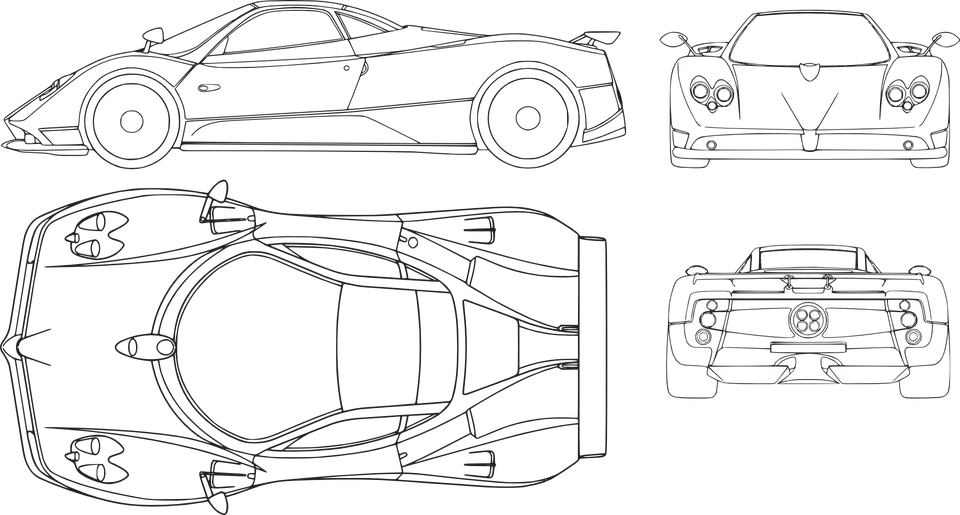 Designed By L@rgo. ADSTORE
4